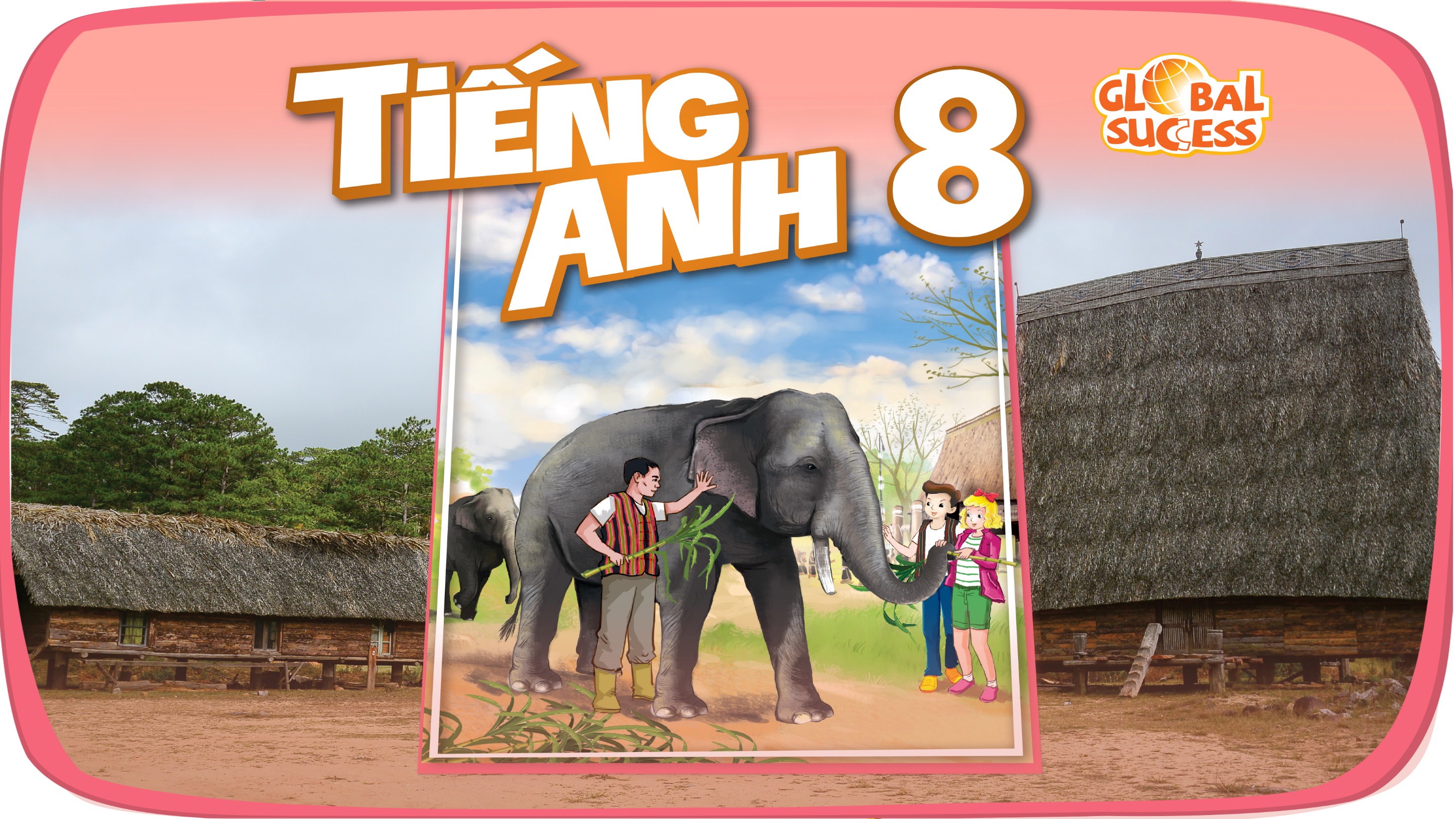 ENVIRONMENTAL PROTECTION
7
Unit
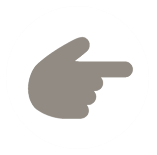 LESSON 5: SKILLS 1
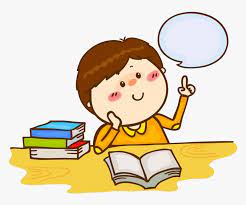 1
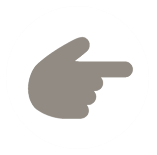 LESSON 5: SKILLS 1
Task 1: Look at the picture and say what you see. Then list the names of some endangered species you know.
WARM-UP
Vocabulary
Task 2: Read the text and choose the words or phrases to make the following statements correct.
Task 3. Read the text again and choose the correct option A, B, or C.
READING
Task 4: Work in pairs. Ask and answer about Vu Quang National Park. 
Task 5: Work in groups. Talk about Vu Quang National Park, using the answers in 4.
SPEAKING
Wrap-up
Homework
CONSOLIDATION
WARM-UP
1
Work in groups. Look at the picture and say what you see.
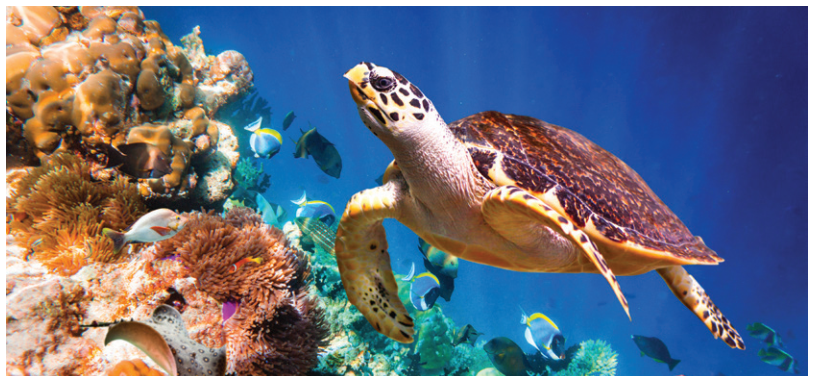 WARM-UP
1
Then list the names of some endangered species you know.
SEA LION
BLUE WHALE
TIGER
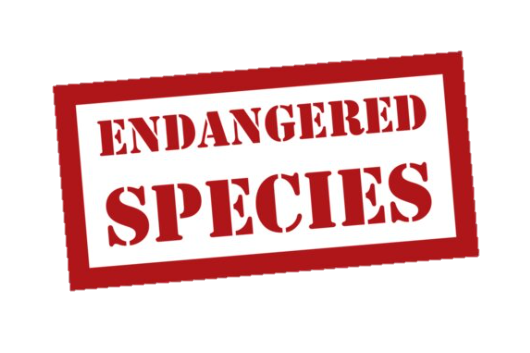 DUGONG
SAOLA
POLAR BEAR
GIANT PANDA
PENGUINES
VOCABULARY
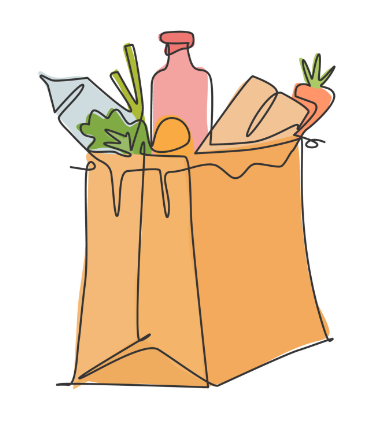 contain (v)
/kənˈteɪn/
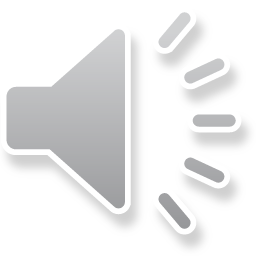 chứa đựng
VOCABULARY
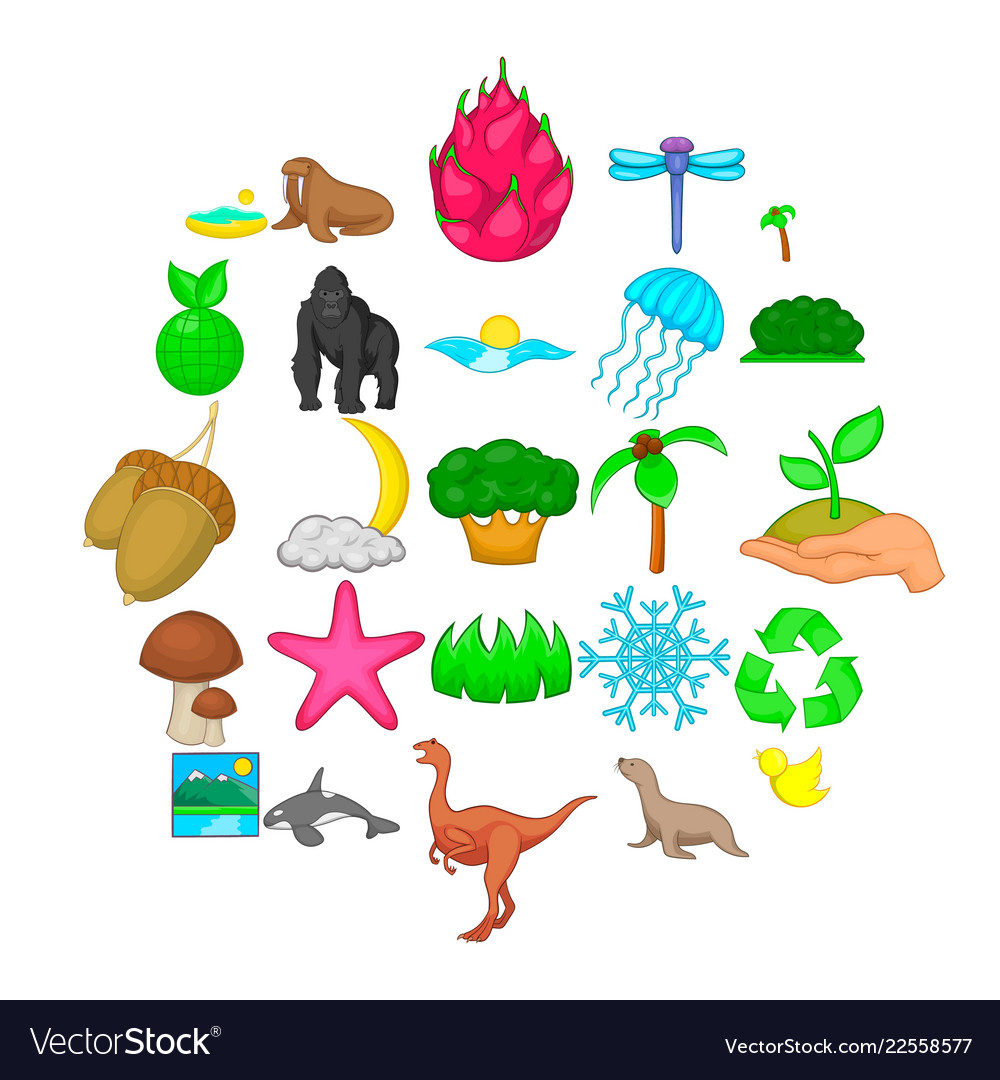 diverse (adj)
/daɪˈvɜːs/
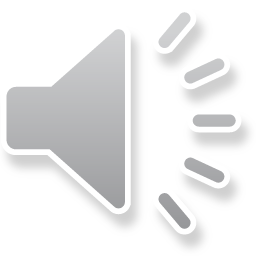 phong phú
VOCABULARY
medicinal (adj)
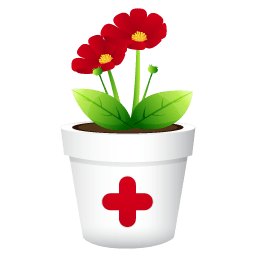 /məˈdɪsɪnl/
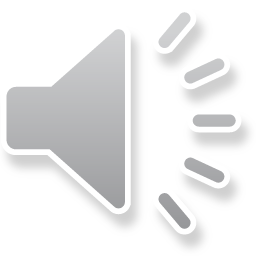 dùng làm thuốc
PRESENTATION
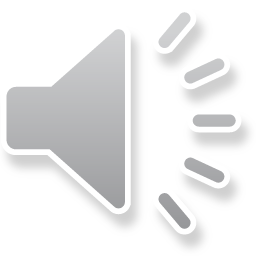 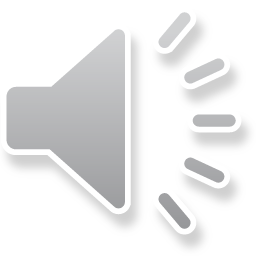 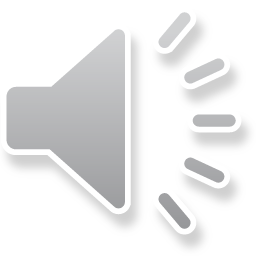 READING
2
Read the text and choose the words or phrases to make the following statements correct.
1. There are 34 national parks / nations’ parks in Viet Nam now.

2. The conservation / ecosystem in Con Dao is very diverse.

3. The dugong is a(n) dangerous / endangered animal.

4. National parks play a key role in saving the environment / small islands.
READING
3
Read the text again and choose the correct option A, B, or C.
1. What is the best title for the passage?
	A. National Parks in Viet Nam 		
	B. Con Dao National Park 			
	C. The Protection of Wildlife 

2. National parks are areas for ______. 
	A. the protection of the environment 			
	B. the management of marine life 			
	C. the sale of animal products
READING
3
Read the text again and choose the correct option A, B, or C.
3. What is the area of Con Dao National Park?
	A. 34 hectares		
	B. 16 hectares			
	C. 20,000 hectares

4. Con Dao National Park has many kinds of ______.
	A. valuable plants			
	B. ancient trees			
	C. natural values
READING
3
Read the text again and choose the correct option A, B, or C.
5. Which of the following is NOT true, according to the passage?
	A. There are more and more national parks in the world.		B. Con Dao National Park is rich in animal species.			
	C. Con Dao National Park’s mission is to help other national parks.
SPEAKING
4
Work in pairs. Ask and answer about Vu Quang National Park. 
Look at the facts.
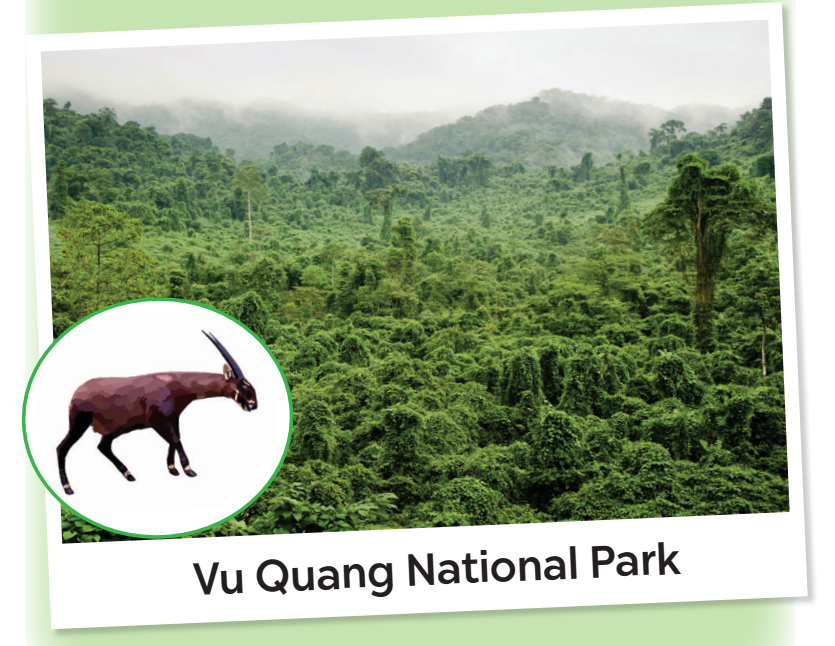 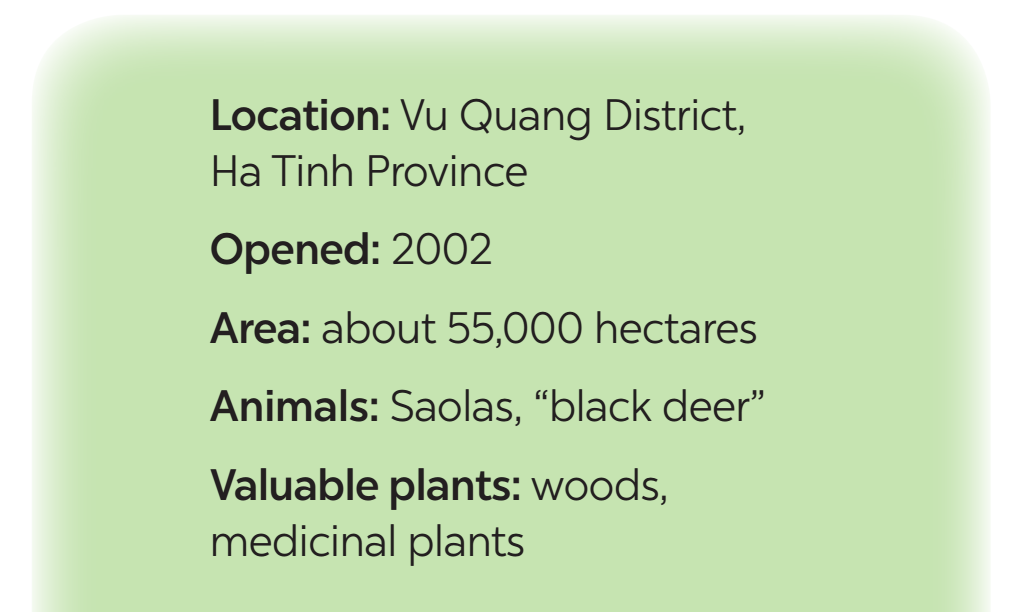 A: Where is Vu Quang National Park?
B: It’s in Vu Quang District, Ha Tinh Province.
SPEAKING
5
Work in groups. Talk about Vu Quang National Park, using the answers in 4.
It was opened in ...
Vu Quang National Park is in …
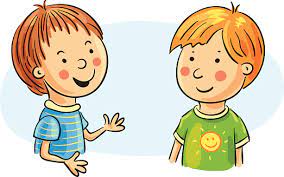 It has ...
It’s about …
CONSOLIDATION
1
Wrap-up
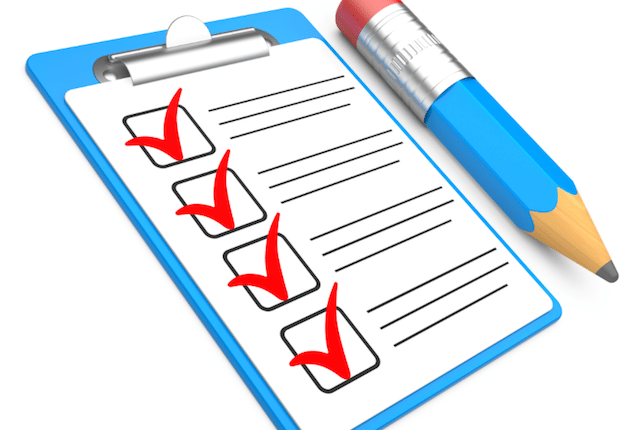 What have we learnt in this lesson?
Reading about Con Dao National Park
Talking about Vu Quang National Park
CONSOLIDATION
2
Homework
- Do exercises in the workbook.
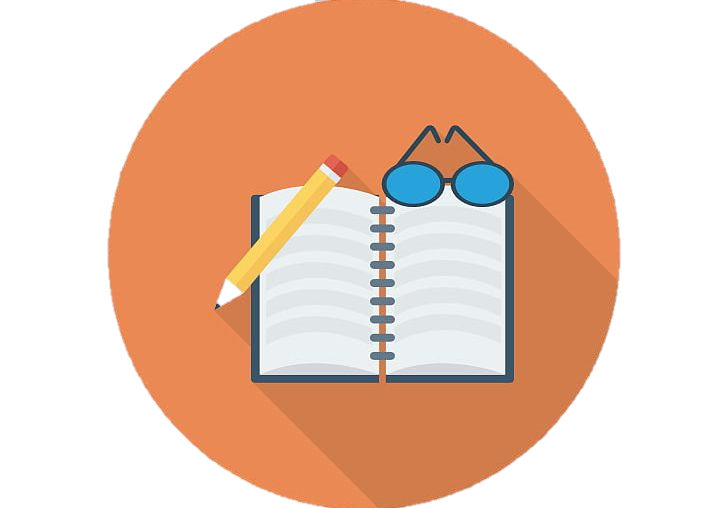 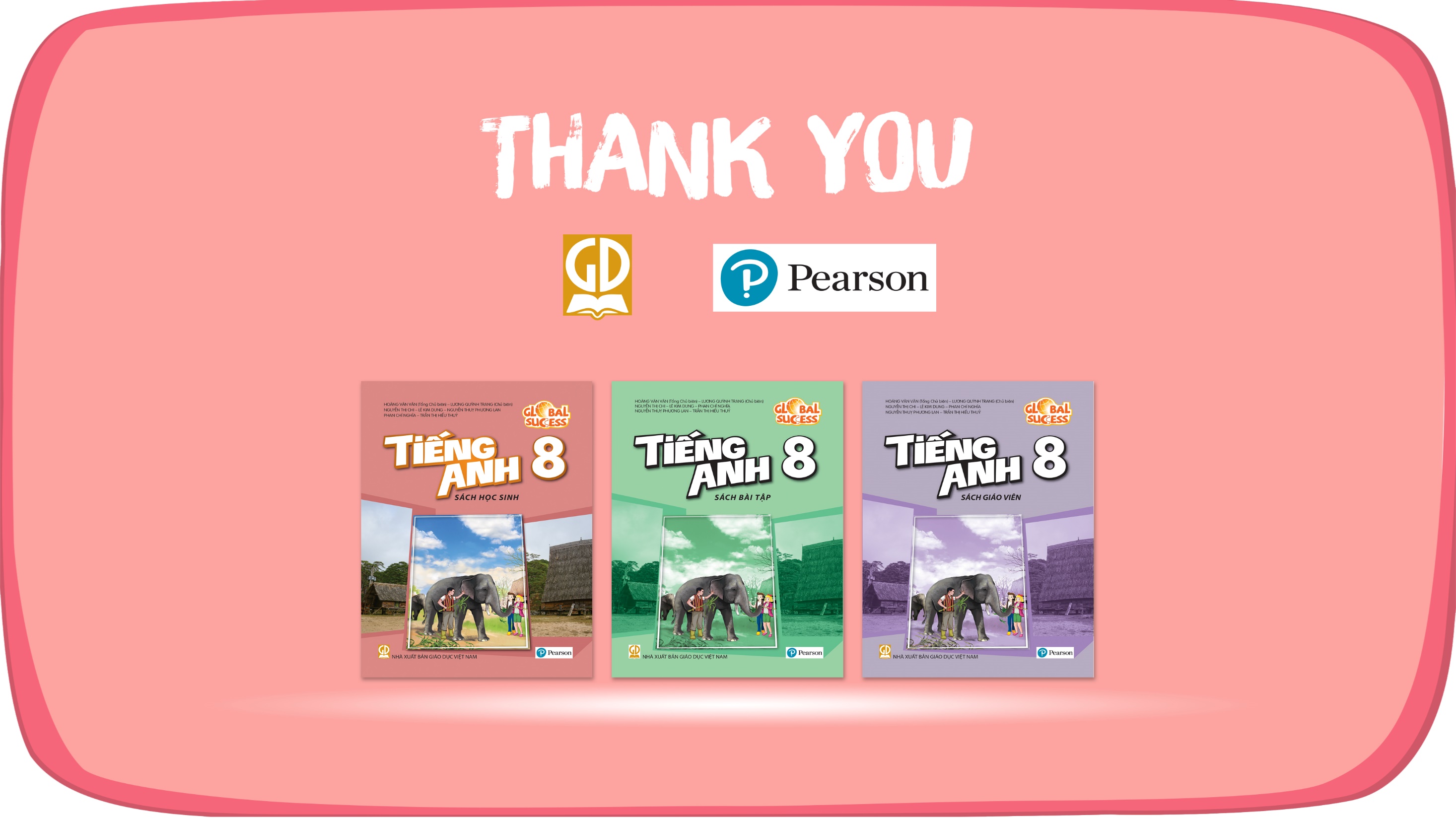 Website: hoclieu.vn
Fanpage: facebook.com/www.tienganhglobalsuccess.vn/